Résolutions et réponses
Épreuve n°2 – niv. CP-CE1
RALLYE MATHS  92
7ème	Edition
2020-2021
15 points
Enigme 1 : PAGES
Combien de fois ai-je écrit le chiffre 3 ?

J’ai numéroté les pages de mon cahier. Ce cahier  a 36 pages.
Une démarche …
Je m’appuie sur le tableau de numération  pour ne pas oublier de nombre :
Une démarche …
Je repère les nombres contenant le chiffre 3  dans chaque famille :
7 nombres dans la famille des 30 mais  ATTENTION ! 33 contient le chiffre 3 deux fois.  Donc le chiffre 3 est écrit 8 fois entre 30 et 36.
Et la réponse est …
. 8 + 1 + 1 + 1 = 11

Le chiffre 3 est écrit 11 fois.
20 points
Enigme 2 :  Les crayons de couleurs
Propose 3 nombres de 2 chiffres identiques que Nora peut écrire en utilisant ses 10 crayons à chaque fois.
Nora a 10 crayons dans sa trousse.
Elle s’amuse à les disposer pour écrire les chiffres de 1 à 6 comme sur le réveil de sa chambre.
.
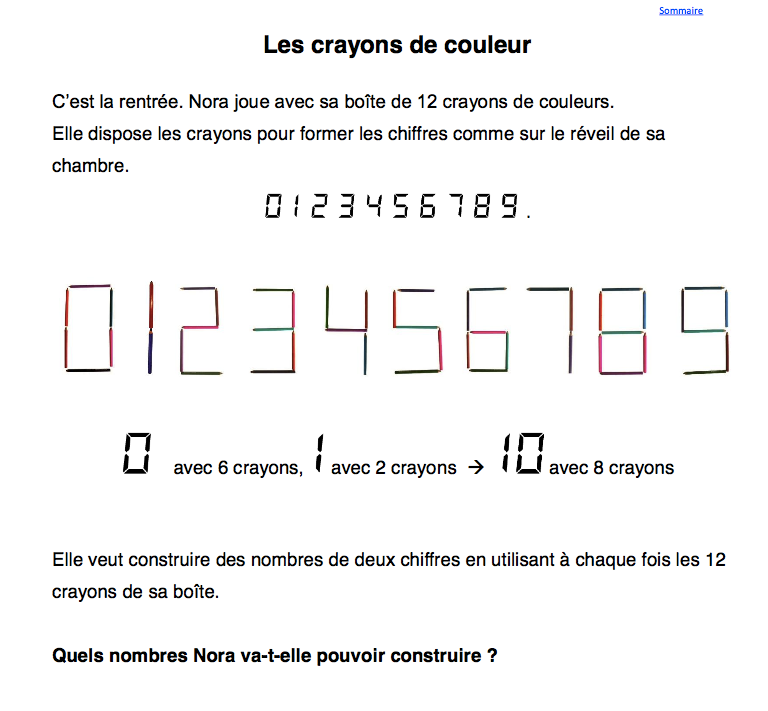 Une démarche …
En observant les chiffres écrits avec les crayons, je peux compter le nombre de crayons utilisés pour chaque chiffre.

Comme je dois utiliser 10 crayons pour écrire des nombres à 2 chiffres identiques, je cherche les façons d’obtenir 10 en additionnant deux nombres.

5 + 5 = 10
Et la réponse est …
Premier nombre : 22
Je vois que pour écrire le chiffre 2, j’ai besoin de 5 crayons.
5 + 5 = 10. Alors avec 10 crayons je peux écrire le nombre 22.

Second nombre : 33

Troisième nombre : 55
25 points
Enigme 3 : les bouquets
Dessine un bouquet.
Le fleuriste prépare 4 bouquets, 
tous pareils.
.
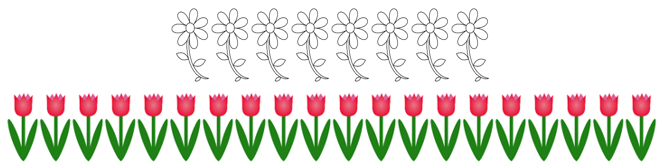 1ère démarche : le fleuriste « distribue » les fleurs dans chaque bouquet. D’abord 2 par 2 pour aller plus vite 
puis 1 par 1 quand il ne restera plus assez de fleurs.
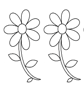 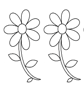 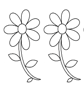 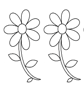 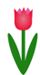 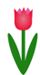 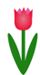 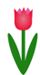 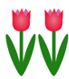 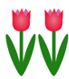 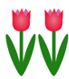 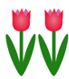 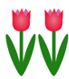 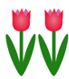 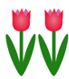 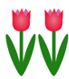 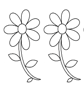 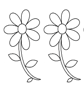 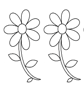 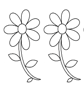 1er bouquet            2ème bouquet               3ème bouquet             4ème bouquet
!!! Lancer le diaporama pour voir l’animation
1ère démarche : le fleuriste « distribue » les fleurs dans chaque bouquet. D’abord 2 par 2 pour aller plus vite 
puis 1 par 1 quand il ne restera plus assez de fleurs.
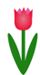 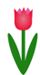 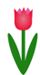 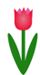 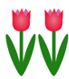 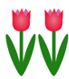 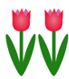 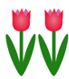 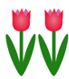 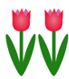 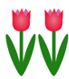 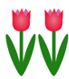 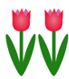 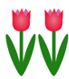 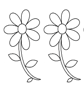 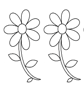 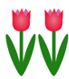 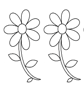 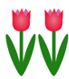 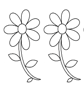 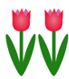 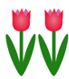 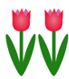 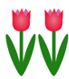 1er bouquet            2ème bouquet               3ème bouquet             4ème bouquet
!!! Lancer le diaporama pour voir l’animation
1ère démarche : le fleuriste « distribue » les fleurs dans chaque bouquet. D’abord 2 par 2 pour aller plus vite 
puis 1 par 1 quand il ne restera plus assez de fleurs.
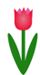 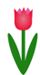 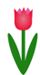 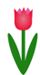 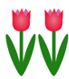 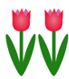 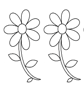 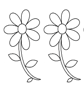 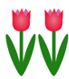 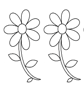 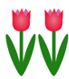 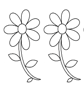 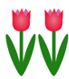 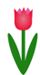 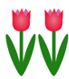 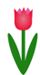 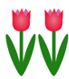 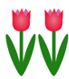 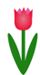 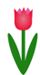 1er bouquet            2ème bouquet               3ème bouquet             4ème bouquet
!!! Lancer le diaporama pour voir l’animation
2ème démarche : mettre d’abord les fleurs blanches 
puis les tulipes dans chaque bouquet
Etape 1
8
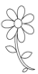 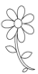 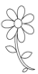 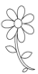 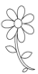 ?
?
?
?
1er bouquet                 2ème bouquet               3ème bouquet            4ème bouquet
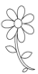 2 + 2 + 2 + 2 = 8   
ou  4 fois 2 = 8
Il y a 2 fleurs           dans un bouquet.
Etape 2
20
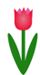 ?                ?             ?                 ?
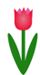 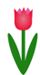 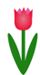 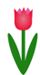 Essai 1 :  il met 3 fleurs dans chaque bouquet   3 + 3 + 3 + 3 = 12    ce n’est pas assez
Essai 2 : il met 4 fleurs ……………………………………4  + 4 + 4 + 4 = 16   ce n’est pas assez
Essai 3 : il met 5 fleurs ………………………………….  5  + 5 + 5 + 5 = 20  c’est correct !
Il y a 5 fleurs           dans un bouquet.
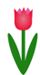 Et la réponse est …
.
Le fleuriste met 
2 fleurs blanches 
et 
5 tulipes dans un bouquet.
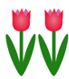 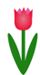 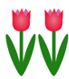 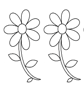 Enigme 4 :
40 points
(30 points pour la démarche, 10 points pour le résultat)
Combien Mario a-t-il de vélos ? 
Combien a-t-il de tricycles ? 

Il compte 9 guidons et 21 roues

9 guidons = 9 cycles
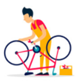 Je réfléchis…
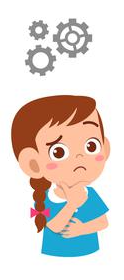 Il y a 9 cycles ! Oui mais ….

Combien de tricycles ? Combien de vélos ?

21 roues en tout, c’est 
- Des roues par trois ( pour les tricycles)

- des roues par deux ( pour les vélos)
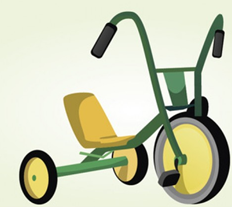 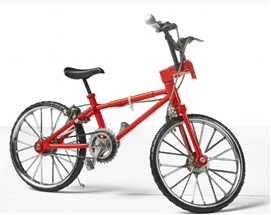 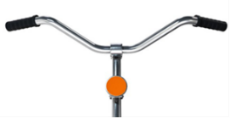 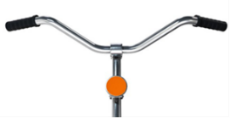 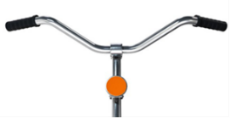 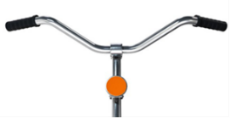 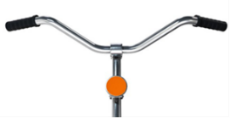 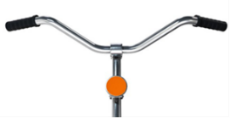 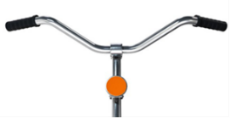 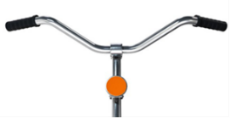 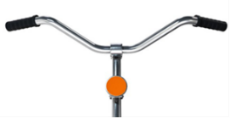 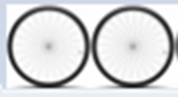 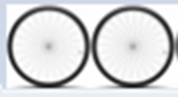 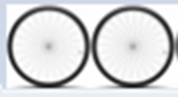 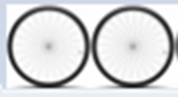 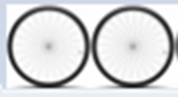 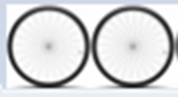 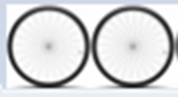 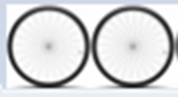 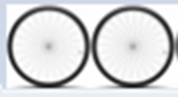 Je commence par mettre 2 roues pour chaque guidon.

Ça fait 18 roues.
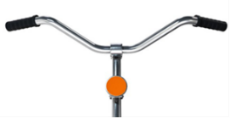 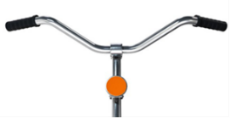 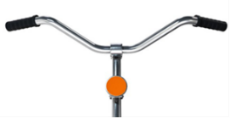 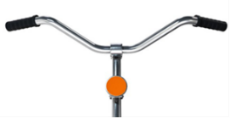 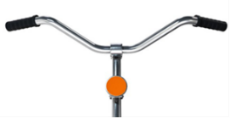 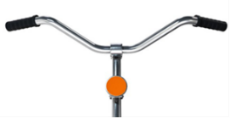 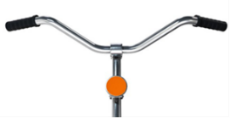 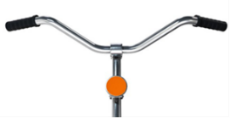 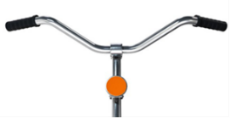 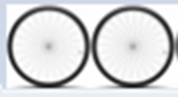 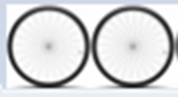 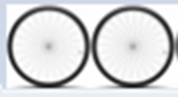 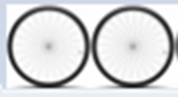 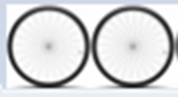 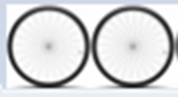 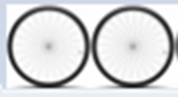 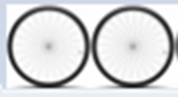 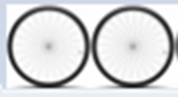 Je commence par mettre 2 roues pour chaque guidon.

Ça fait 18 roues. 

Comme j’ai 21 roues, il m’en manque 18 + ….= 21

Il me manque 3 roues
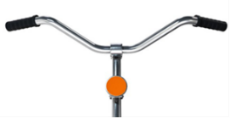 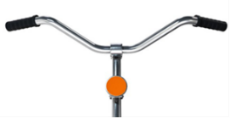 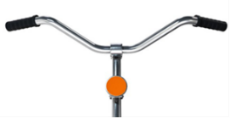 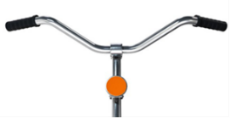 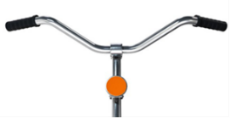 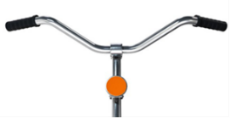 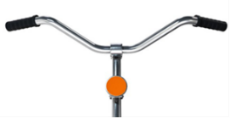 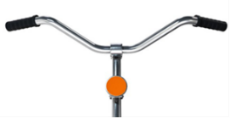 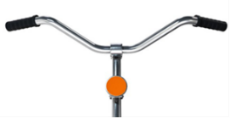 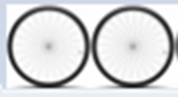 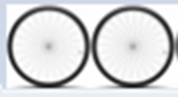 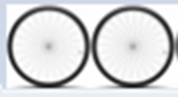 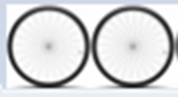 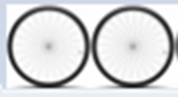 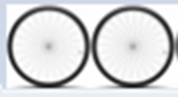 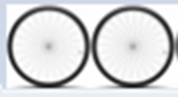 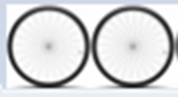 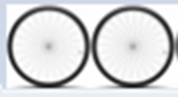 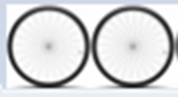 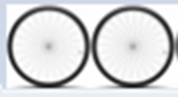 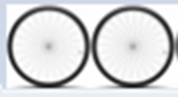 Je rajoute donc 1 roue à 3 cycles
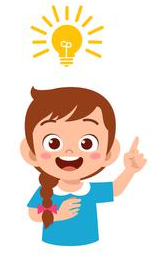 Et la réponse est …
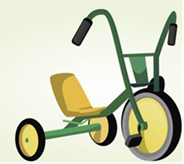 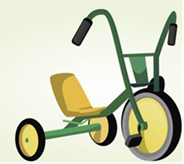 3 Tricycles 
=
9 roues et 3 guidons
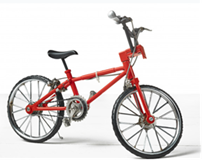 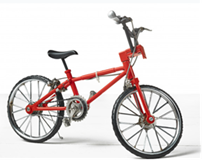 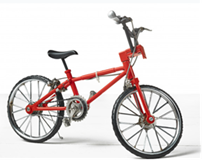 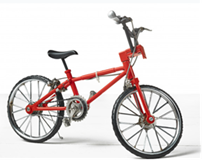 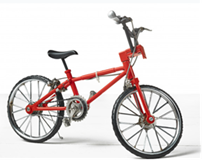 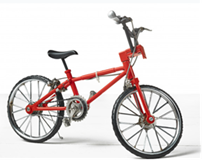 6 vélos
=
12  roues et 6 guidons
[Speaker Notes: modifié]
3 tricycles 
=
9 roues et 3 guidons
9 cycles
=
21  roues et 9 guidons
6 vélos
=
12  roues et 6 guidons
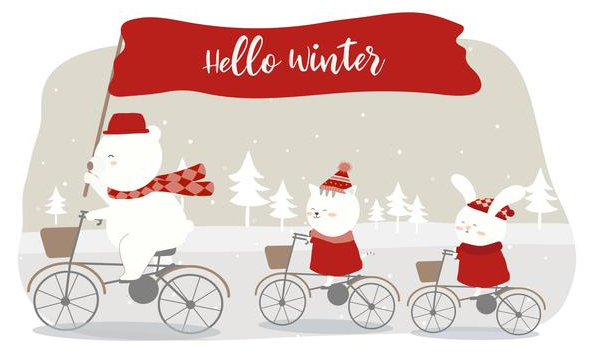 [Speaker Notes: Modifié]
Bravo pour votre participation!

Prochaine épreuve : semaine du 10 mai 2021
Les membres du jury